小学３年生 漢字
東京書籍（下）
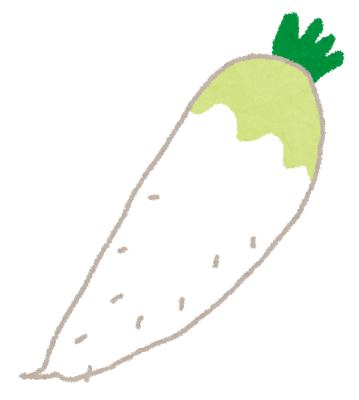 クリックで答えが出ます。
右上の番号は、教科書に出てくる順です。
〇せっちゃくざいの今と昔
〇漢字を使おう　7
〇道具のひみつをつたえよう
〇俳句に親しもう
〇こそあど言葉
〇カミツキガメは悪者か
〇話したいな、すきな時間
〇漢字を使おう　8
〇道具のうつりかわりを説明しよう
〇漢字の読み方
〇漢字を使おう　9
〇モチモチの木
〇くわしく表す言葉
〇漢字を使おう　6
〇ゆうすげ村の小さな旅館
〇人物の気持ちを表す言葉
〇漢字を使おう　１０
〇いろいろなつたえ方
〇漢字の組み立てと意味
〇本から発見したことをつたえ合おう
せっちゃくざいの今と昔
1
むかし
昔
せっちゃくざいの今と昔
2
体そう服
ふく
せっちゃくざいの今と昔
3
車両
しゃ りょう
せっちゃくざいの今と昔
4
軽い
かる
せっちゃくざいの今と昔
5
家具
か　　ぐ
せっちゃくざいの今と昔
6
温度
おん　 ど
せっちゃくざいの今と昔
7
美じゅつ
び
品
ひん
せっちゃくざいの今と昔
8
短く
みじか
道具のひみつをつたえよう
9
整理
せい　り
する
こそあど言葉
10
指し
さ
しめす
こそあど言葉
11
植物
しょく ぶつ
こそあど言葉
12
研究者
けん きゅう しゃ
こそあど言葉
13
細工
さい　 く
話したいな、すきな時間
14
深海の
しん かい
生き物
話したいな、すきな時間
15
時代
じ    だい
漢字の読み方
16
乗馬
じょう　ば
漢字の読み方
17
飲食店
いん しょく てん
漢字の読み方
18
店頭
てん　とう
漢字の読み方
19
星雲
せい　うん
漢字の読み方
20
流星
りゅう せい
漢字の読み方
21
木炭
もく　たん
漢字の読み方
22
炭火
すみ　び
漢字の読み方
23
用いる
もち
漢字の読み方
24
平和
へい　 わ
漢字の読み方
25
電池
でん　 ち
漢字の読み方
26
銀行
ぎん　こう
モチモチの木
27
鼻を
はな
かむ
モチモチの木
28
神様
かみ　さま
モチモチの木
29
お祭り
まつ
モチモチの木
30
食いしばる
歯を
は
モチモチの木
31
医者
い　 しゃ
モチモチの木
32
坂
さか
モチモチの木
33
くすり
薬
モチモチの木
34
箱
はこ
モチモチの木
35
湯を
ゆ
わかす
モチモチの木
36
他人
た　 にん
モチモチの木
37
対する
たい
漢字を使おう　６
38
洋服
よう　 ふく
漢字を使おう　６
39
みずうみ
湖
漢字を使おう　６
40
お酒
さけ
漢字を使おう　６
41
あぶら
油
漢字を使おう　６
42
きょう里
り
漢字を使おう　６
43
拾う
ひろ
人物の気持ちを表す言葉
44
ひつじ
羊
いろいろなつたえ方
45
音声
おん　せい
いろいろなつたえ方
46
同時
どう 　じ
いろいろなつたえ方
47
駅
えき
いろいろなつたえ方
48
みなと
港
いろいろなつたえ方
49
世界
せ　  かい
いろいろなつたえ方
50
読点
とう  てん
本から発見したことをつたえ合おう
51
二学期
に　 がっ　き
本から発見したことをつたえ合おう
52
勉強
べん きょう
漢字を使おう　７
53
進級
しん きゅう
漢字を使おう　７
54
にゅう がく しき
入学式
漢字を使おう　７
55
整列
せい　れつ
漢字を使おう　７
56
予習
よ　しゅう
漢字を使おう　７
57
相談
そう　だん
漢字を使おう　７
58
反対
はん  たい
俳句に親しもう
59
注意
ちゅう　い
俳句に親しもう
60
竹林
ちく　りん
俳句に親しもう
61
暗しょう
あん
カミツキガメは悪者か
62
悪者
わる　もの
カミツキガメは悪者か
63
千葉県
ち　　ば　けん
カミツキガメは悪者か
64
岸
きし
カミツキガメは悪者か
65
新聞
しん　ぶん
カミツキガメは悪者か
66
放って
ほう
おく
カミツキガメは悪者か
67
しあわ
幸せ
カミツキガメは悪者か
68
悲しい
かな
漢字を使おう　８
69
商店
しょう てん
漢字を使おう　８
70
昭和
しょう  わ
漢字を使おう　８
71
八百屋
とくべつなよみかた
やおや
漢字を使おう　８
72
地図帳
ち   ず  ちょう
漢字を使おう　８
73
悲鳴
ひ　　めい
道具のうつりかわりを説明しよう
74
れいぞう
庫
こ
道具のうつりかわりを説明しよう
75
自転車
じ  てん  しゃ
漢字を使おう　９
76
第一
だい　いち
漢字を使おう　９
77
福引き
ふく　び
漢字を使おう　９
78
一等
いっ　とう
漢字を使おう　９
79
予定
よ　　てい
漢字を使おう　９
80
お宮
まいり
みや
漢字を使おう　９
81
古代
こ　 だい
漢字を使おう　９
82
宿
やど
くわしく表す言葉
83
追う
お
くわしく表す言葉
84
校庭の石
こう てい
ゆうすげ村の小さな旅館
85
旅館
りょ  かん
ゆうすげ村の小さな旅館
86
息
いき
ゆうすげ村の小さな旅館
87
階だん
かい
ゆうすげ村の小さな旅館
88
重い
おも
ふくろ
ゆうすげ村の小さな旅館
89
はたけ
畑
ゆうすげ村の小さな旅館
90
去年
きょ　ねん
ゆうすげ村の小さな旅館
91
お礼
れい
ゆうすげ村の小さな旅館
92
待つ
ま
漢字を使おう　１０
93
数秒
すう びょう
漢字を使おう　１０
94
病院
びょう いん
漢字を使おう　１０
95
少年
しょう ねん
漢字を使おう　１０
96
多様
た　 よう
漢字を使おう　１０
97
野鳥
や　ちょう
漢字を使おう　１０
98
土地
と　　ち
漢字を使おう　１０
99
自力
じ 　りき
漢字を使おう　１０
100
口調
く　ちょう
漢字の組み立てと意味
101
部首
ぶ　　しゅ
漢字の組み立てと意味
102
笛
ふえ
漢字の組み立てと意味
103
波
なみ